PGA for REDD+ in NIGERIA: TRAINING ON GOVERNANCE INDICATORS AND DATA COLLECTION, Boje, 24-28 March 2014



PART I: GOVERNANCE CONCEPTS: 
WHAT ARE WE TRYING TO MEASURE?


25 March 2014
What is « governance »?
GOVERNANCE
Governance is defined as comprising the mechanisms, processes and institutions that determine how power is exercised, how decisions are made on issues of public concern, and how citizens articulate their interests, exercise their legal rights, meet their obligations and mediate their differences
Democratic Governance(UNDP Definition)
Democratic governance means that people have a say in the decisions that affect their lives and that they can hold decision-makers accountable. 

It further entails that the rules, institutions and practices that govern social interactions are inclusive and fair, that women are equal partners with men in private and public spheres of life, that people are free from discrimination based on race, ethnicity, class, gender or any other attribute, and that the needs of future generations are reflected in current policies. 

It also means that economic and social policies are responsive to people’s needs and their aspirations, that these policies aim at eradicating poverty and expanding the choices that all people have in their lives, and that human rights and fundamental freedoms are respected.
Components of democratic governance
Participation
Representation
Rule of law
Transparency
Accountability
Effectiveness
Efficiency
Responsiveness
Equity
HOW TO MEASURE GOVERNANCE?
[Speaker Notes: PARTICIPATION Women/men and poor/non-poor enjoy  and exercise same rights to participate Women/men and poor/non-poor possess the capacities and resources to participate An inclusive participatory culture exists which encourages women and the poor to be active politically » » »
Civil and political rights are enforced  and safeguarded for all citizens Electoral quotas for women and groups experi- encing severe social disadvantage, e.g. Scheduled Castes/Tribes in India. Civic and voter education programmes targeted at women and the poor
»
REPRESENTATION Parliamentarians at national and sub-national level articulate the concerns and priorities of women and the poor Civil service is representative of social composi- tion of electorate, including women and the poor » »
Political party quotas for female electoral candidates Anti-discrimination legislation and equal oppor- tunity policies in the civil service Affirmative action policies
»
ACCOuNTABILITy Clear and effective lines of accountability (legal, financial, administrative and political) to safe- guard judicial integrity, and to ensure honest and efficient performance by civil servants in the delivery of public services to women and low income groups » Speedy and low cost access to law courts, admin- istrative tribunals and Ombudsmen by the poor - Existence and enforcement of legislation against domestic violence Anti-corruption programmes Procedural initiatives to strengthen budgetary oversight by National Parliaments with support of Auditor-General and Accountant-General Public Expenditure Tracking of spending on health and education Robust political parties, civil society organisations and pressure groups to promote the interests of women and the poor 
»
TRANSPARENCy Government decision-making in areas of particu- lar concern to women and low income groups should be open to legislative and public scrutiny » Freedom of information legislation Independent media allowing journalists to report on gender and poverty issues Gender sensitive budgeting (at local level) Benefit incidence analysis of major items of pub- lic expenditure 
»
RESPONSIvENESS Accessibility of government to advocates of pro-poor, gender sensitive policy formation, implementation and service delivery » Systematic and open procedures of public consultation on issues of particular concern to women and the poor Effective legal redress for women and members of low income groups Local governments’ policy agenda and decisions includes local priorities of women and the poor 
» 
EFFICIENCy Goods and services provided by the public sec- tor at least cost and in the quantities/qualities desired by citizens » Procedural initiatives to strengthen budgetary oversight by National Parliaments with support of Auditor-General and Accountant-General 
»
EQuITy State redistributes entitlements through taxa- tion and public expenditure in accordance with a democratically expressed social welfare function » Progressive system of taxation and expenditure Use of targeted welfare programmes]
Measuring governance:
A word of caution:
“Not everything that counts can be counted, and not everything that can be counted counts.”
 
– Albert Einstein
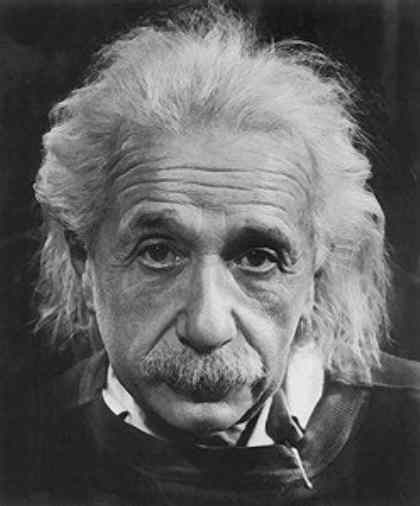 [Speaker Notes: Measuring is not en end in itself, but rather a means to an end (actual reform) – so what we measure should be helping us in implementing reform.]
Questions to consider when trying to measure corruption
Measuring the disease or the cure?
Measuring corruption or corruption risks?
Measuring the enabling environment 
Measuring the change you want to see
Measuring… changes perceptions
→Focus on likelihood and impact
→ Examples from Indonesia PGA
→ Corruption Risk Assessment (CRA) tool (www.tinyurl.com/redd-cra-v2)
[Speaker Notes: Challenges of measuring corruption – and why it might be easier to measure corruption risks:

Corruption is usually performed ’in the dark’, ’in the shadows’, where it rarely can be observed directly.
Therefore it is easier to focus on potential ’risk areas’ and collect evidence about vulnerability to corruption (’red flag indicators’) 

Measuring the disease or the cure?
It’s sometimes easier to measure the ’opposite’ of corruption, i.e. the effectiveness of anti-corruption mechanisms (and more useful to monitor the effectiveness of the ’remedy’ than to monitor the seriousness of the ’cancer’ – because AC mechanisms are in the hands of policy-makers.) 

Measuring corruption or corruption risks?
You may want to look at existing corrupt practices (for example, corrupt actions that have an effect on deforestation and forest degradation) and/or projected risks (for example the risks of embezzlement of REDD+ funds)

Measuring the enabling environment 
It is easier to measure a system in place (or not) to prevent a risk than the risk (or the perception of the risk) itself. 

Measuring the change you want to see
You can measure many things, but are they relevant to your objectives ? Will they have an effect on the 3 objectives that Nigeria has chosen for REDD+? There is a risk that you measure something because it is easy to measure, but its changes are not relevant.

Measuring… changes perceptions
Many indicators measure perceptions. Yet by asking a question to a stakeholder, you already change his/her perception of the importance of the topic !

Key message : Focus on likelihood and impact]
The pillars of integrity
Transparency - Access to information
	By whom? Information about what? Is it usable? Is it used?
Accountability 
- Feedback
- Complaints
- Sanctions
Participation 
How to measure “full and effective” ?
[Speaker Notes: Transparency - Access to information
By whom? Information about what? Is it usable? Is it used?
Transparency is important, but not an end-all. One can build a beautiful web site with updated information, but this will be useless 
The ultimate measure of whether information is accessible is to measure if stakeholders access it.

Accountability 
Feedback (this happens earlier than complaints : a feedback mechanism can be a platform( a forum, a public space, office hours, an online space, a radio show) to address concerns, raise red flags.. and most importantly, be heard so that follow up action is taken. 
Complaints
Sanctions
Participation 
How to measure “full and effective” ?]